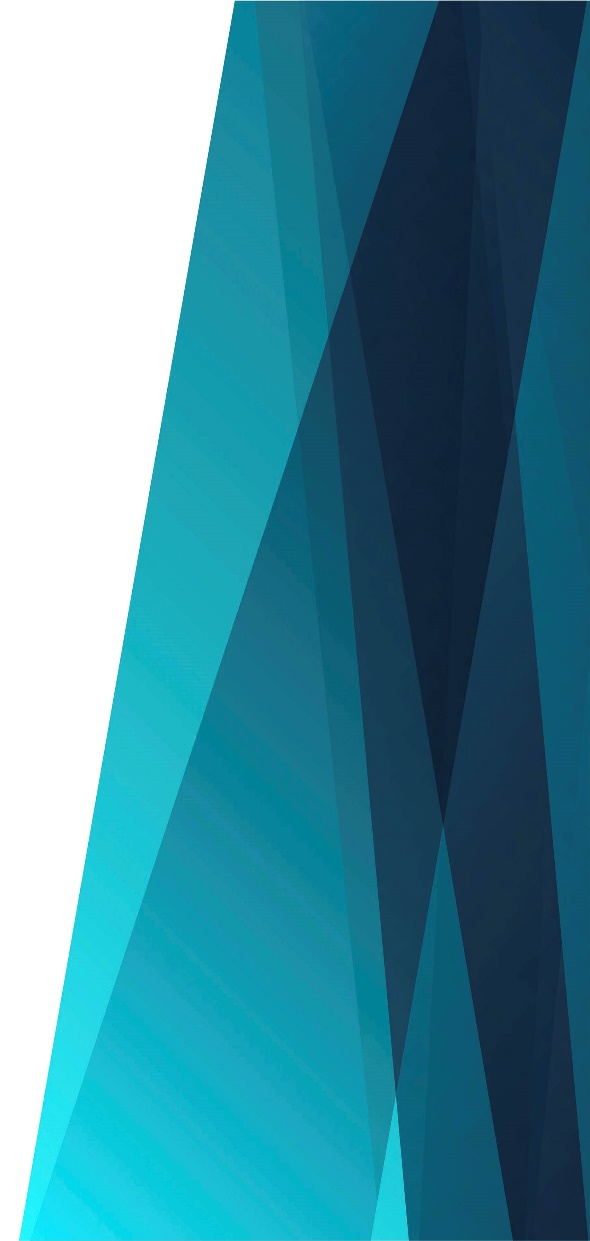 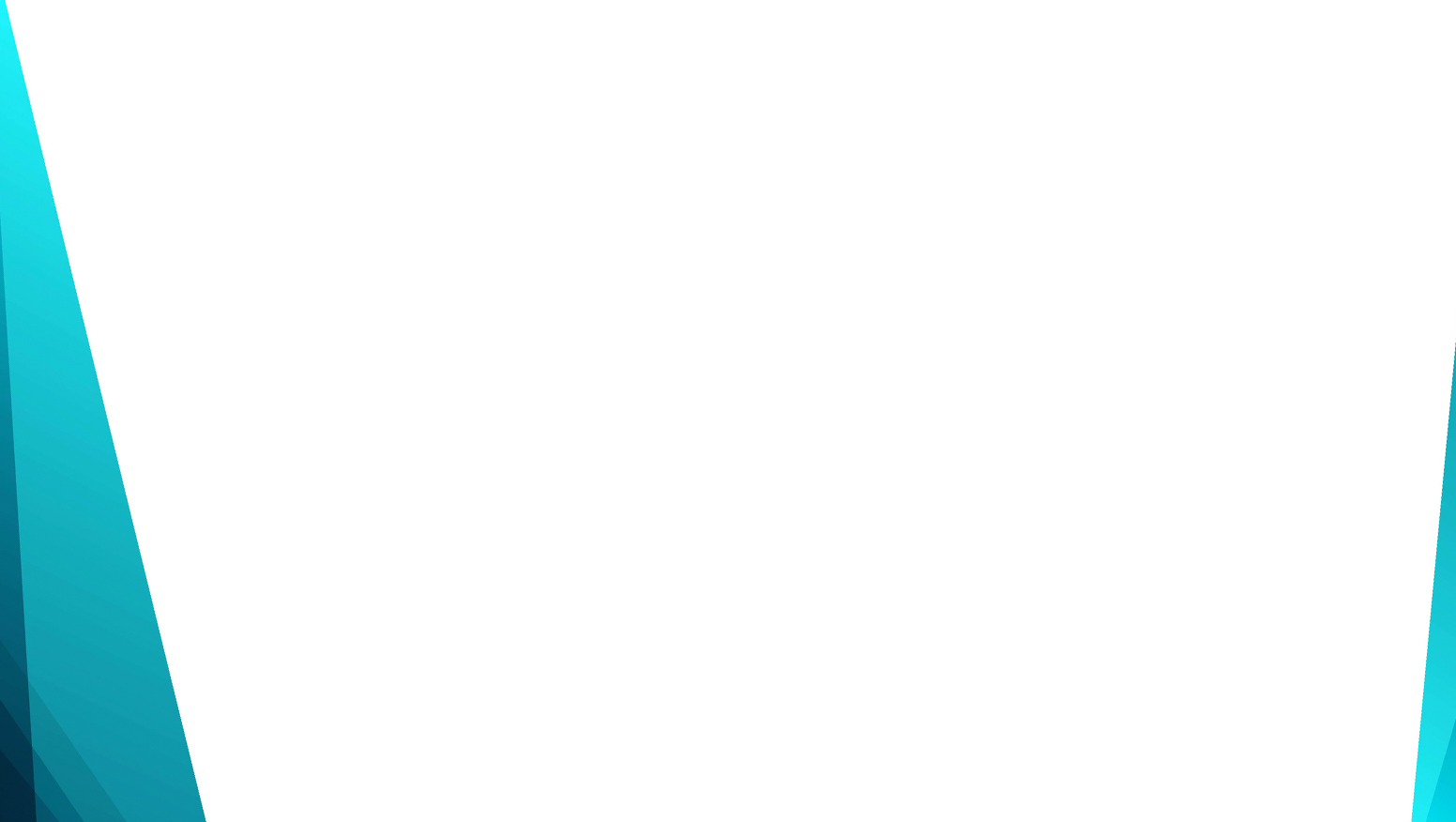 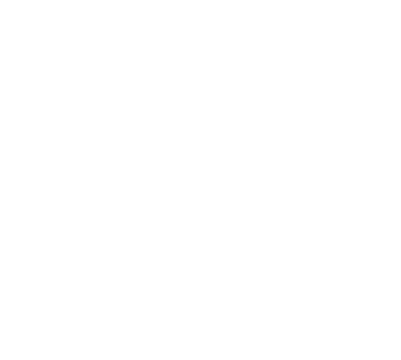 Он придёт!
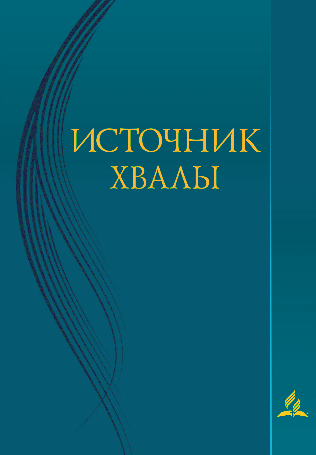 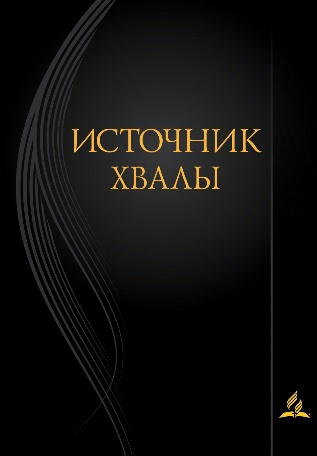 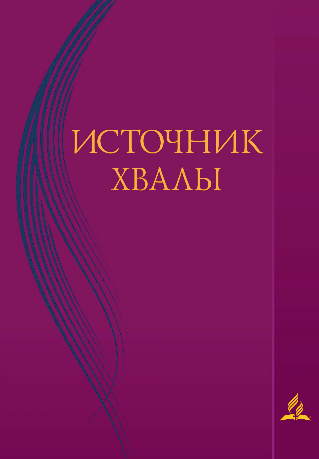 На земле, свершая путь свой, 
Я живу одной мечтой,
Что однажды ранним утром
Иисус придёт за мной.
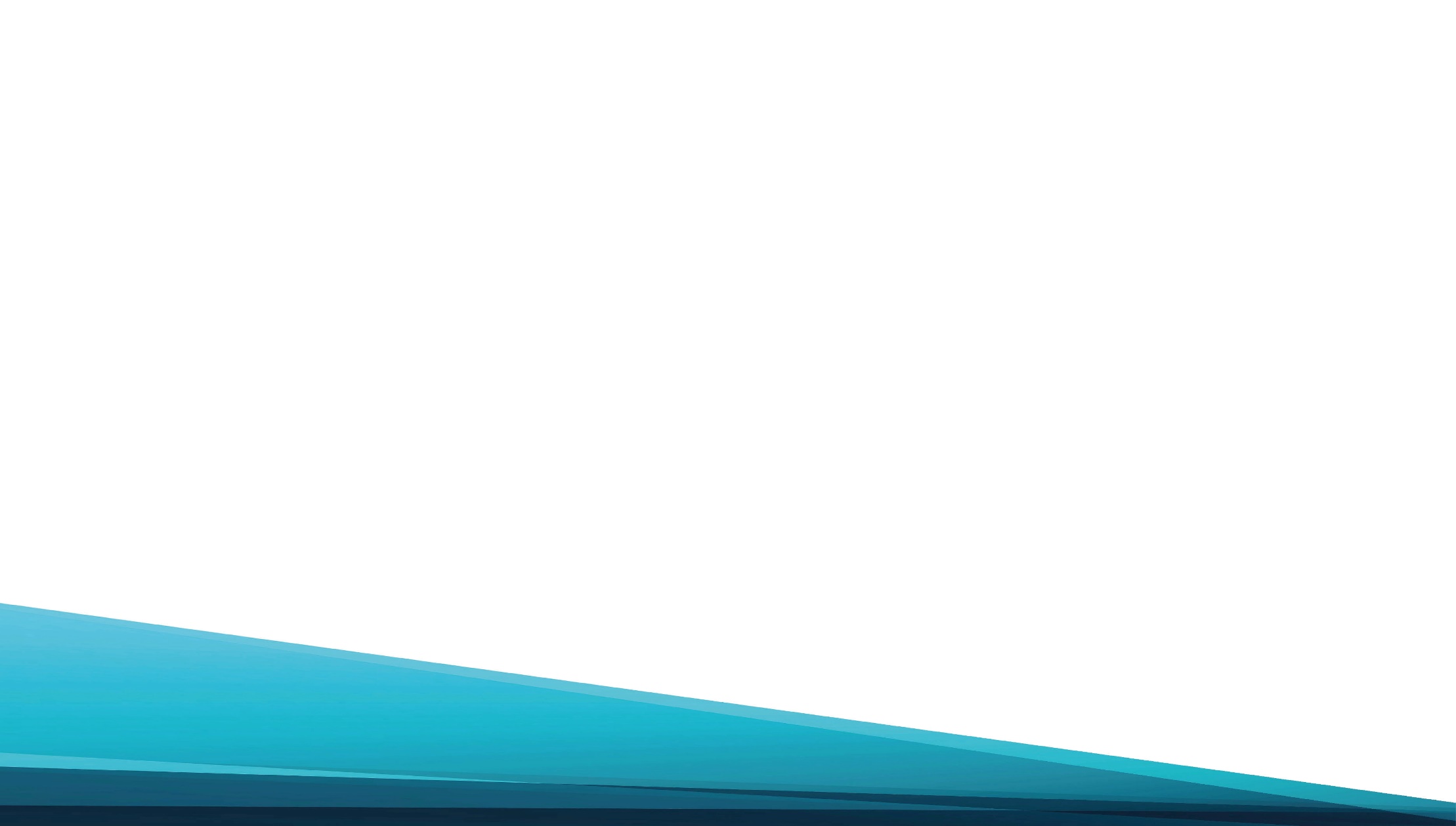 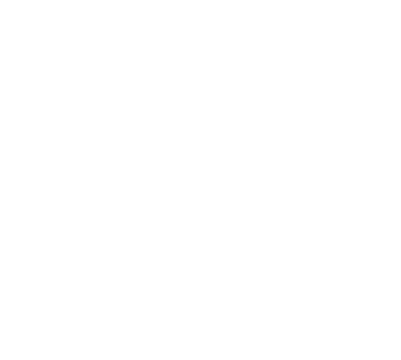 Хоть не знаю дня и часа, 
Не устану ожидать.
Даже пусть сомкну глаза я,
Но в надежде на Христа!
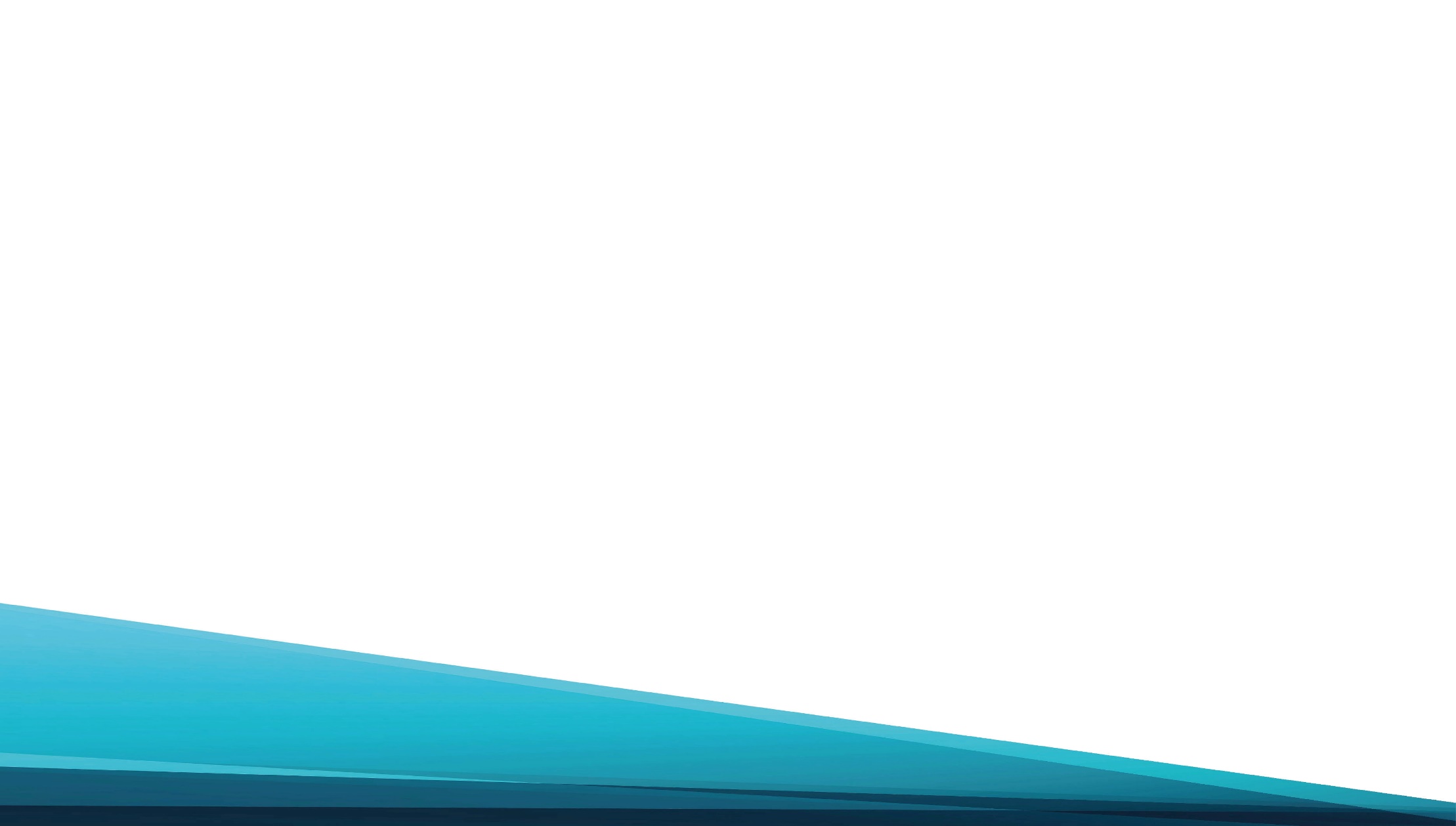 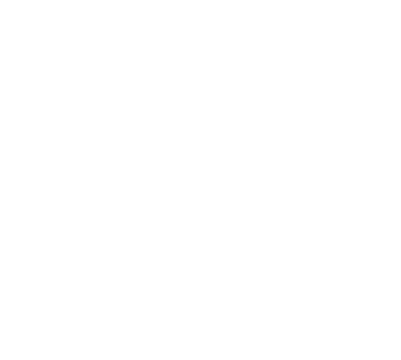 Он придёт, я твёрдо знаю: 
В сонме ангелов святых,
	И надежда станет явью 
	Для Его детей земных.
Выйду я Ему навстречу, 
Припаду к ногам святым.
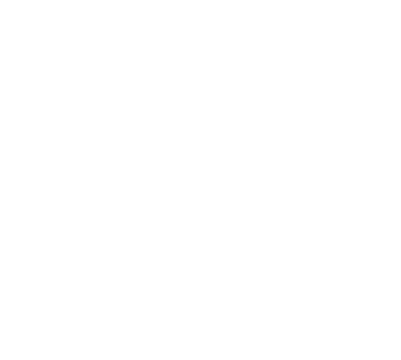 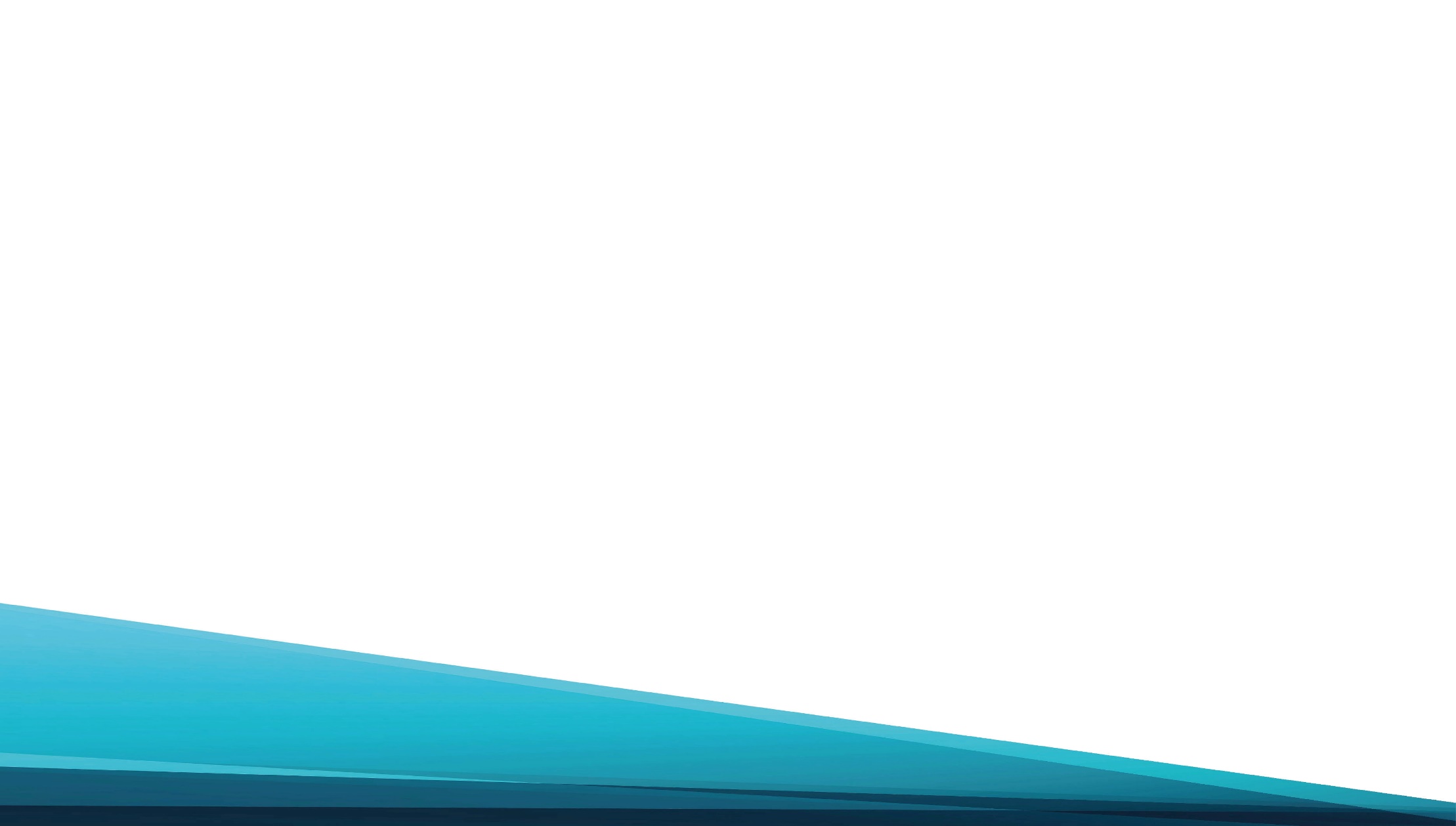 О мой друг, куда идёшь ты 
И какой живёшь мечтой?
В мире лучшее найдёшь ли, 
Чем прожить 
Жизнь со Христом?
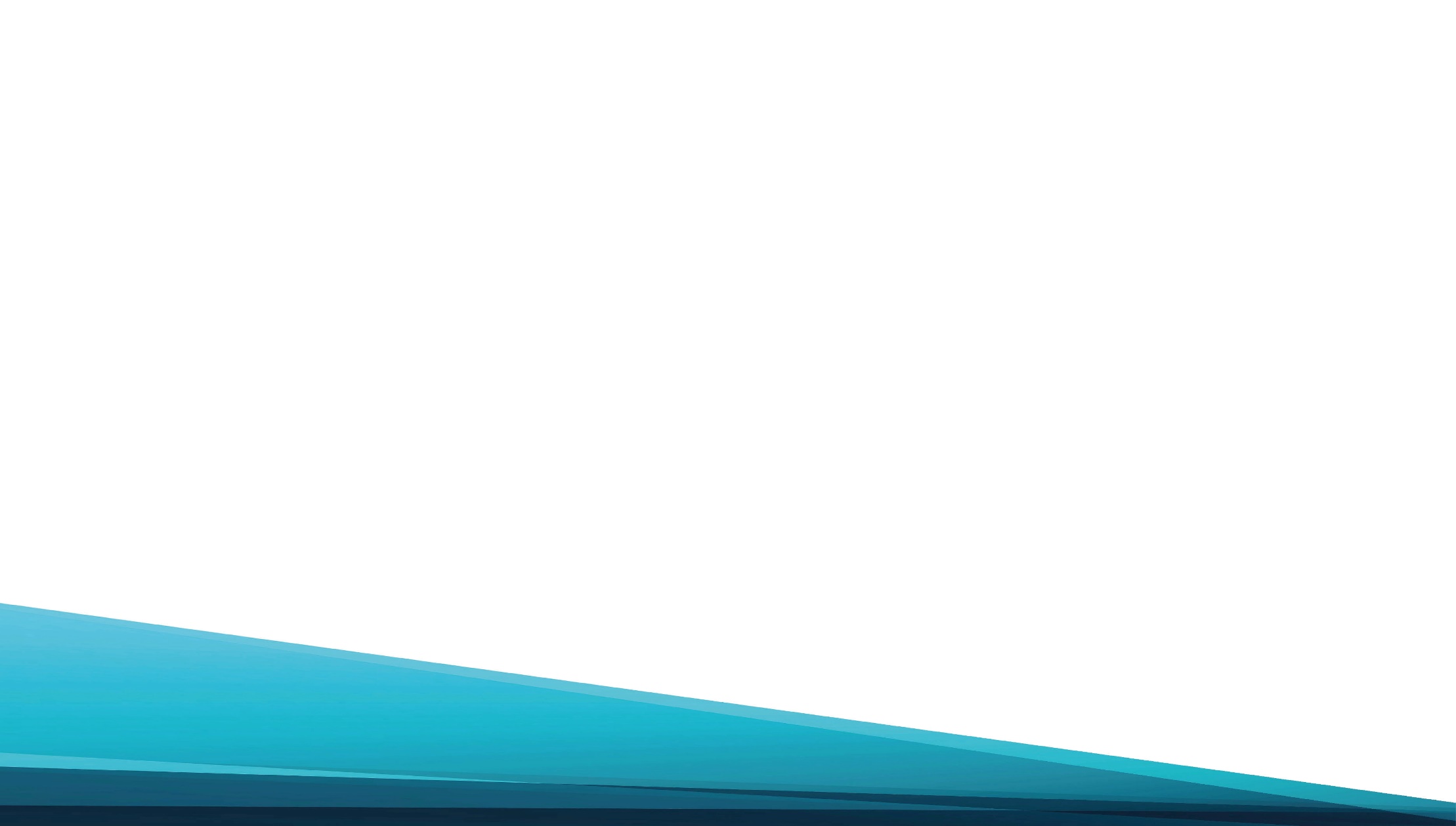 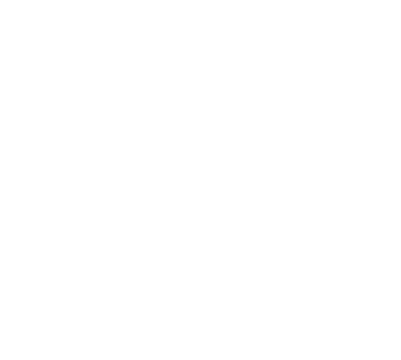 День за днём я посвящаю 
Для свидетельства о Нём,
Чтобы все вокруг узнали 
О надежде славной той.
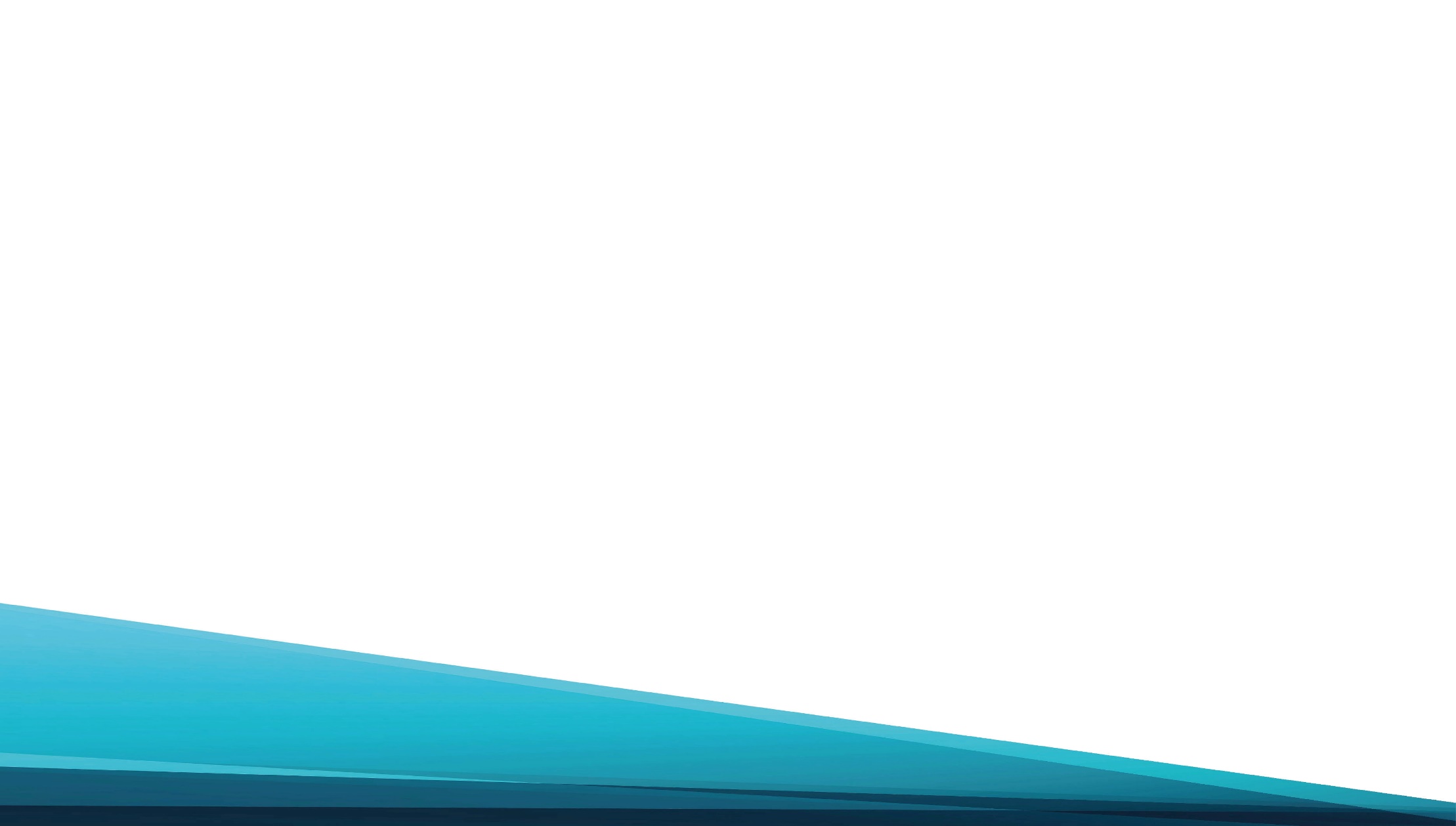 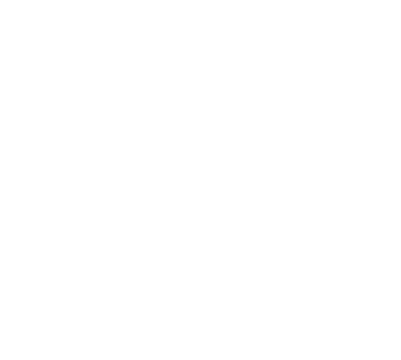 День Пришествия Христова –
День, когда Своей рукой
	Бог отрёт все наши слёзы, 
	Удалит болезнь и боль.
Навсегда уйдёт всё горе, 
Смерть, Наш враг, навек сражён.
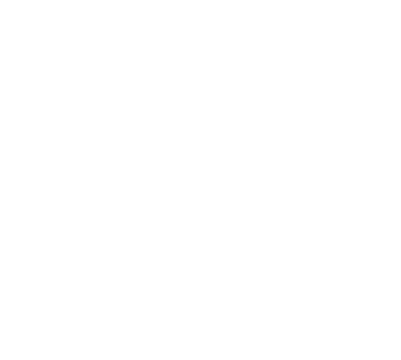 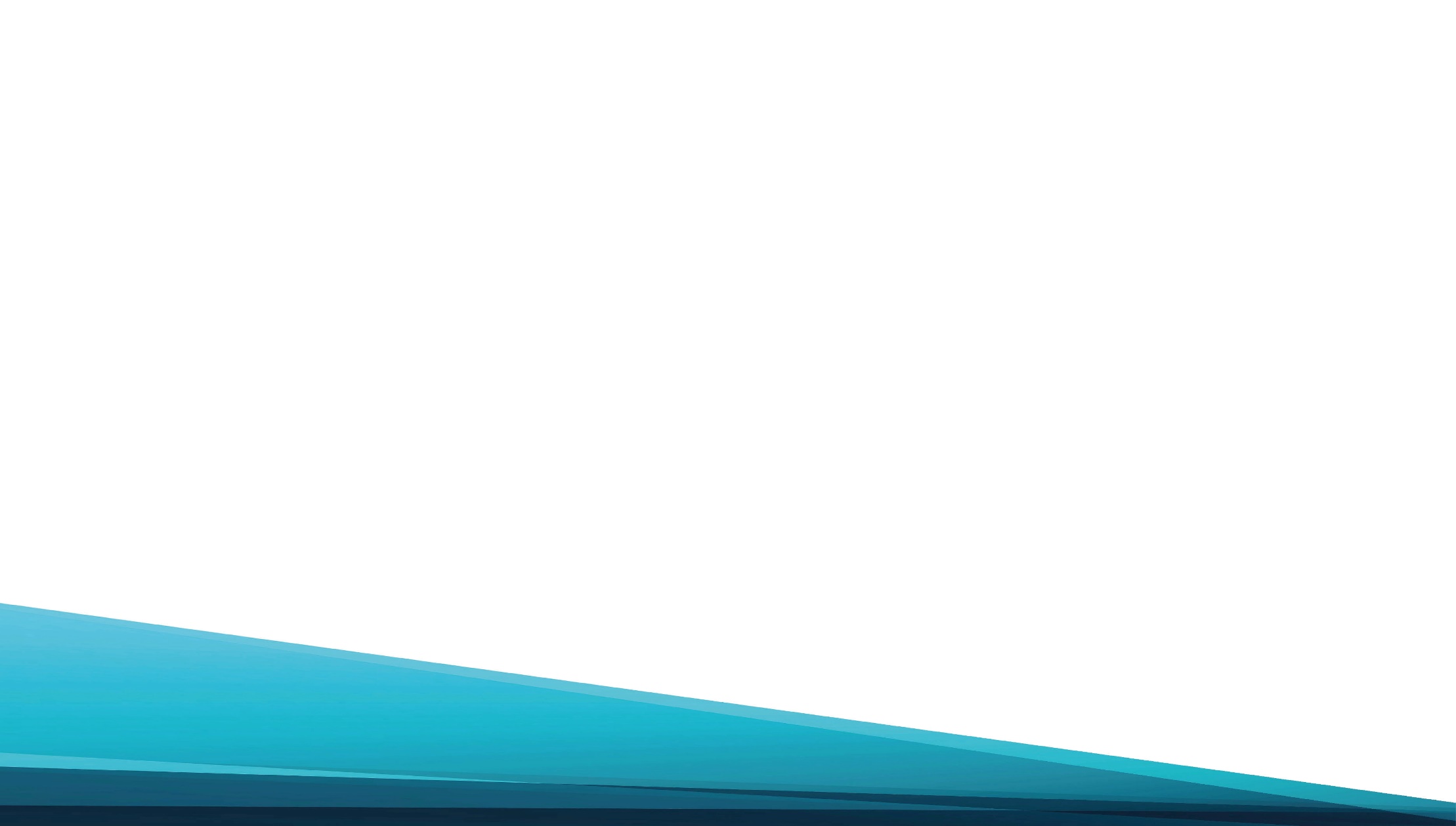 О, как жду я этой встречи 
С моим Господом Христом!
Ждут тот день все Божьи дети, 
Когда явится Он вновь.
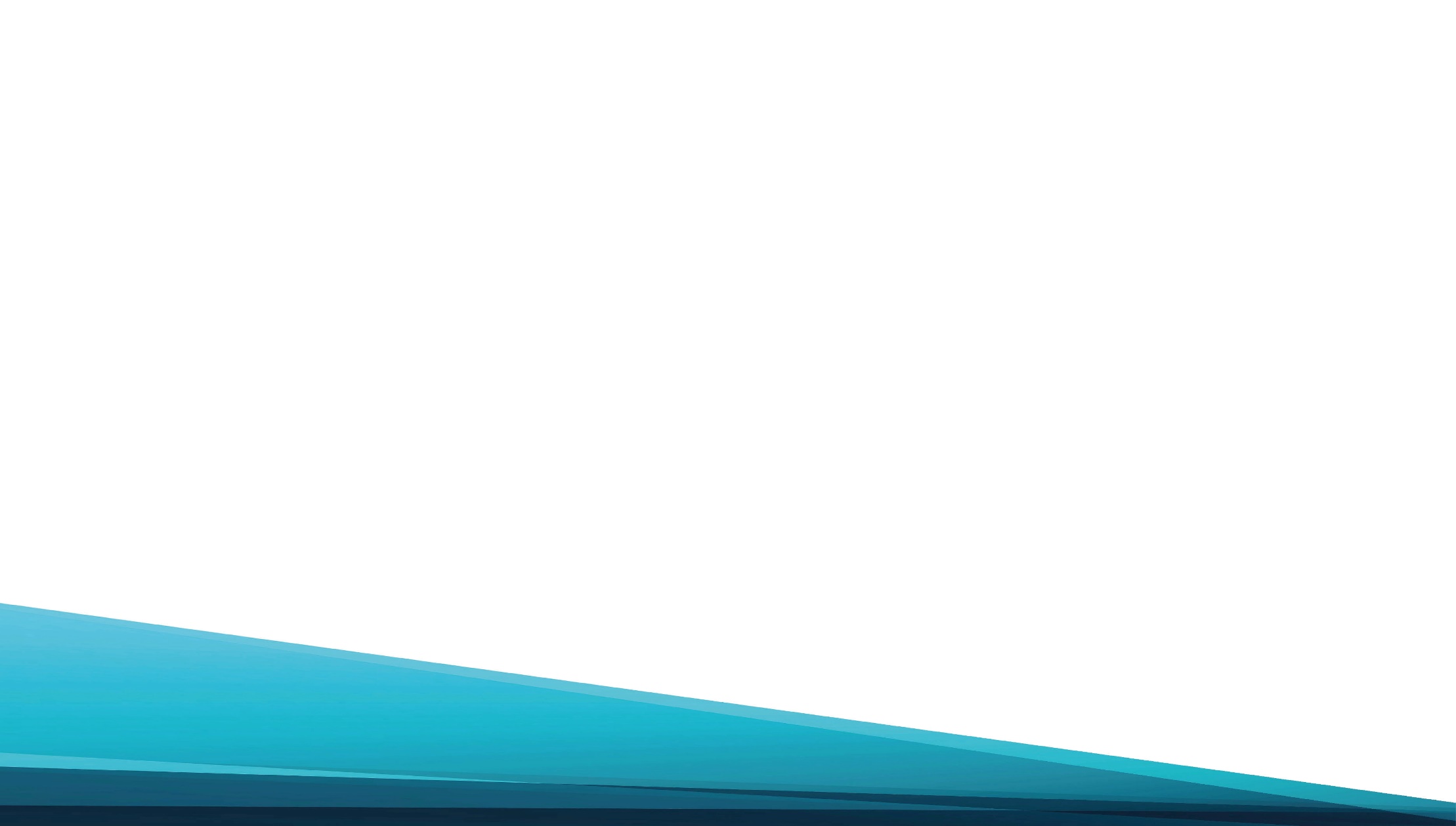 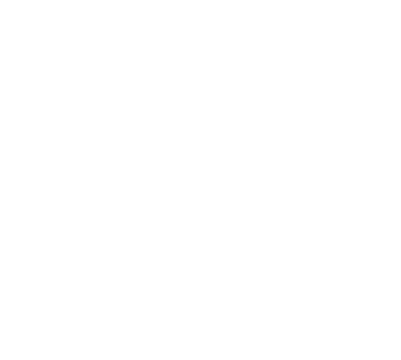 Мир таких не видел зрелищ: 
В небе ангелов – тьмы тем,
В сердце радость и волненье, 
Ведь грядёт сам Царь царей!
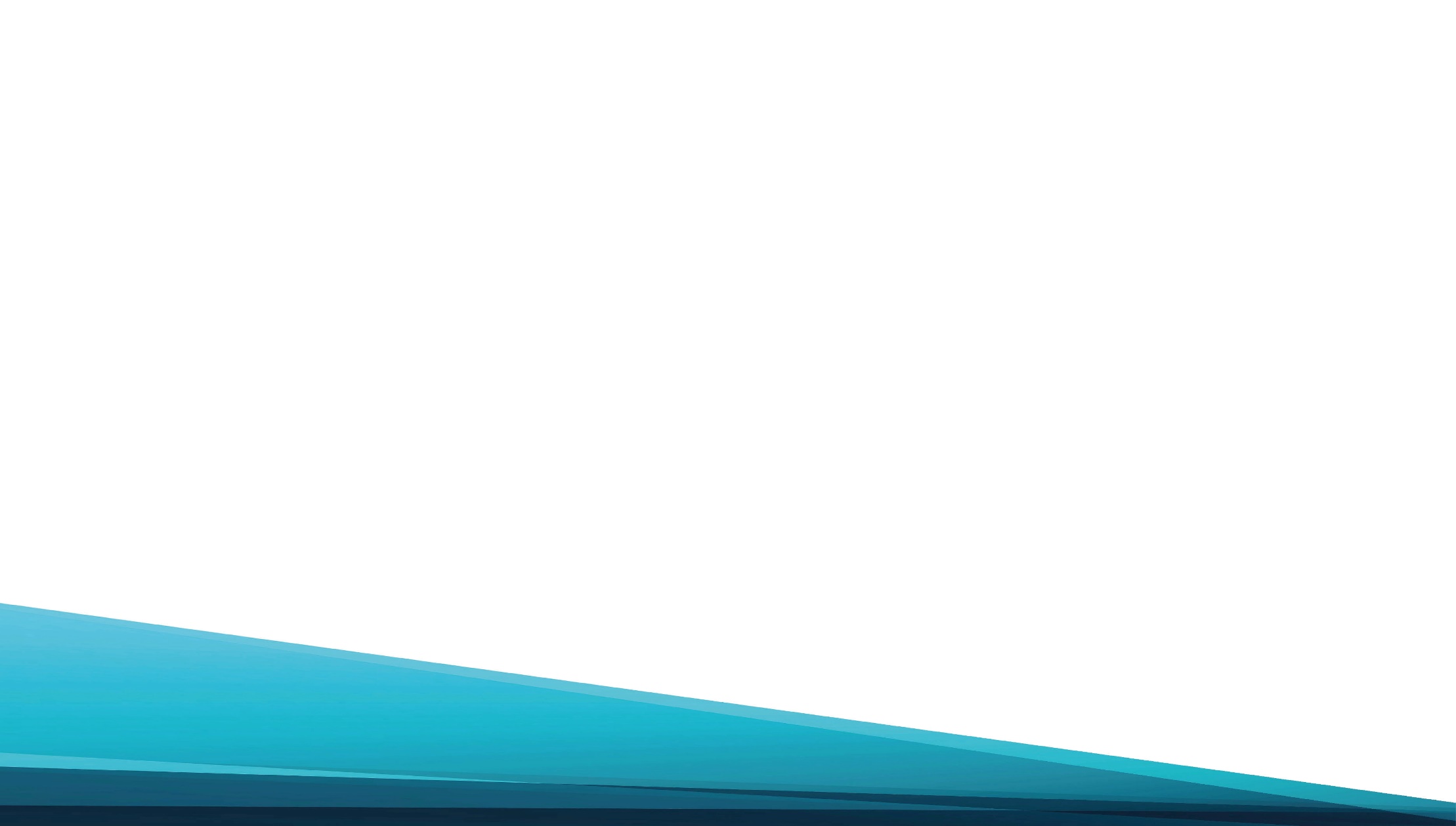 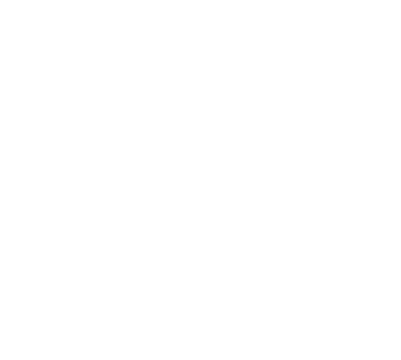 Звук трубы и голос Божий 
Раздаются над землёй,
Пробуждая к жизни снова 
Тех, кто умер со Христом.
К нам пришёл, сдержал Он Слово, Путь окончен, 
Все домой!
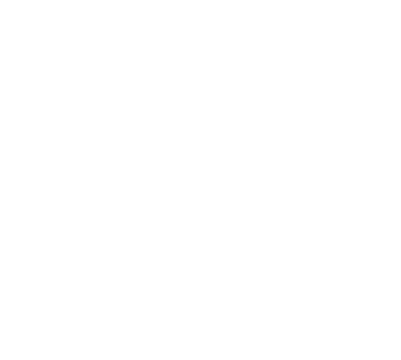 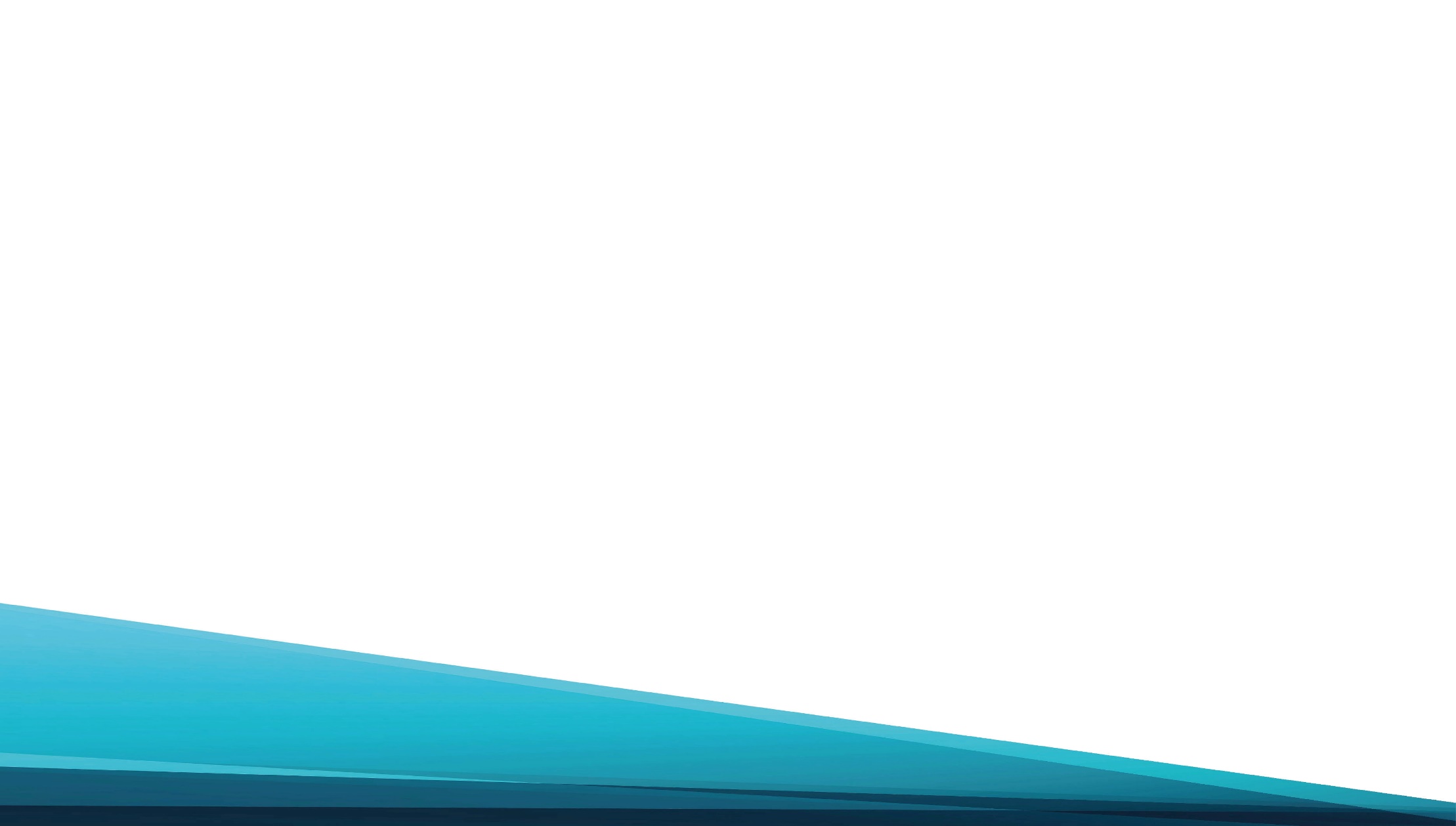